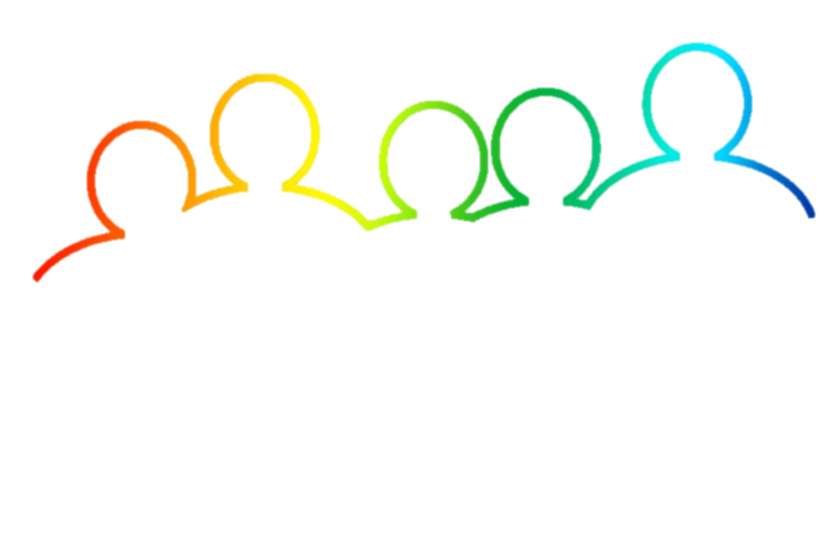 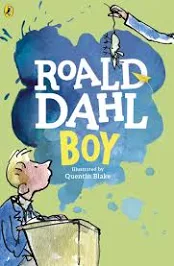 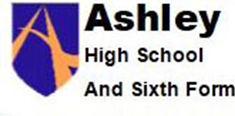 Speaking and Listening – 
Group Discussion
Biographies –
Boy by Roald Dahl
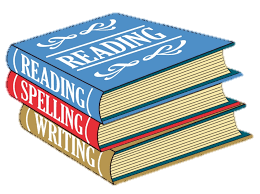 Spelling, Punctuation and Grammar
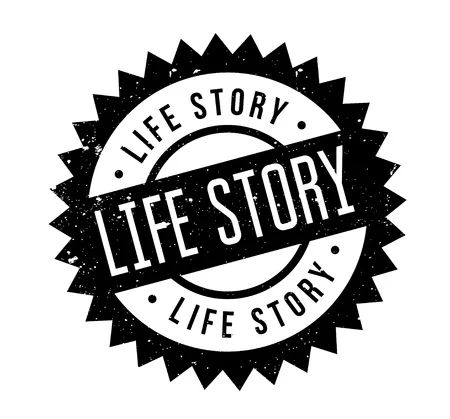 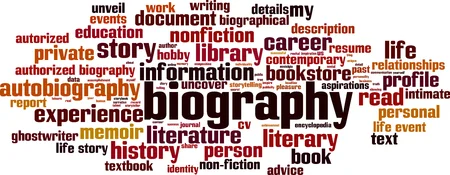 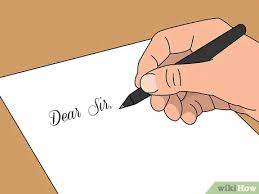 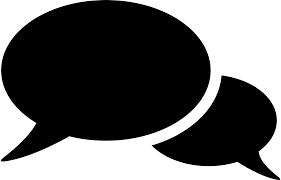 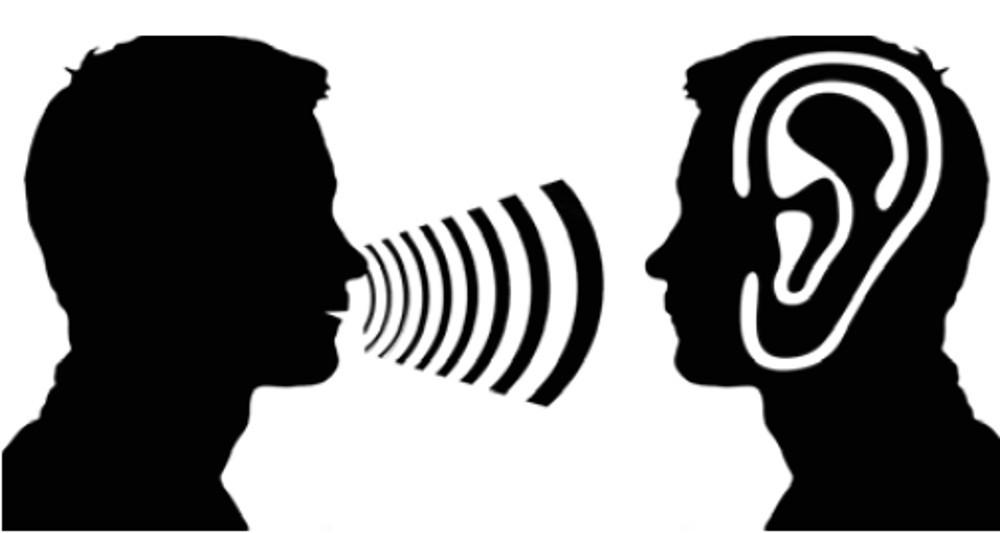 Half Term 1	Half Term 2	Half Term 3	Half Term 4	Half Term 5	Half Term 6
English Year 7
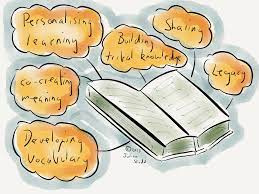 Autobiographical Writing
Modern Novel – 
TBC
Contemporary 
Drama
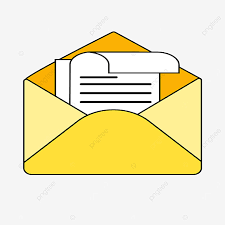 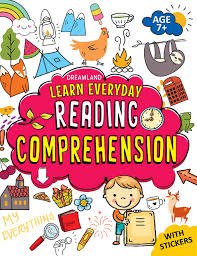 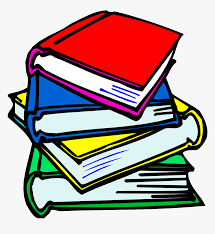 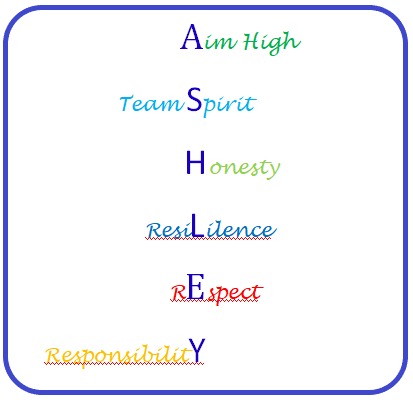 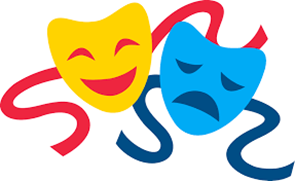 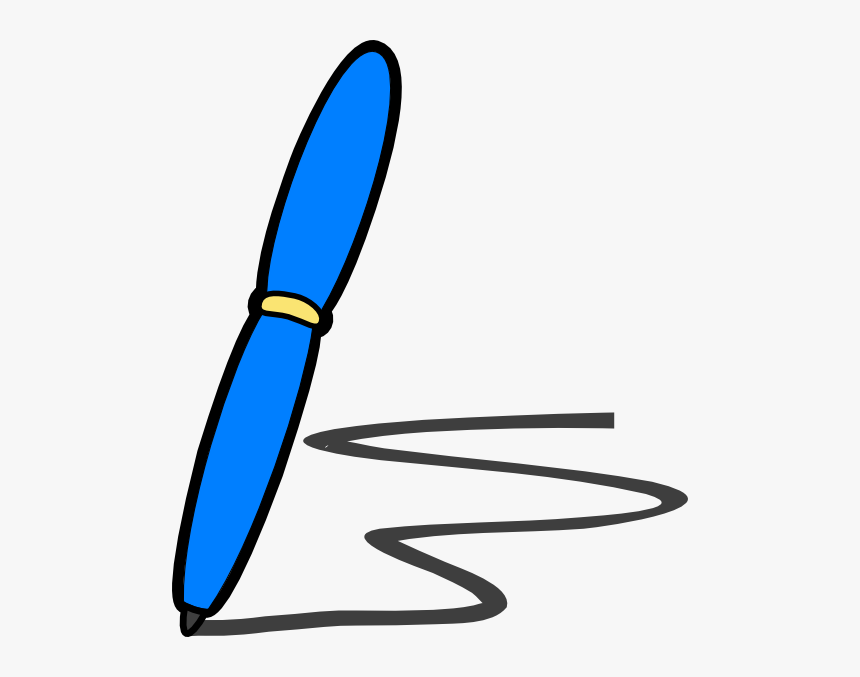 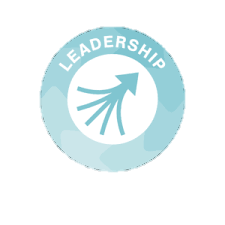 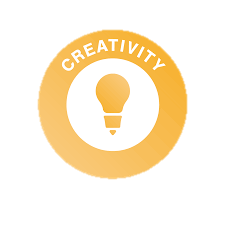 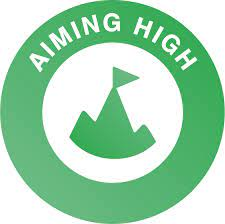 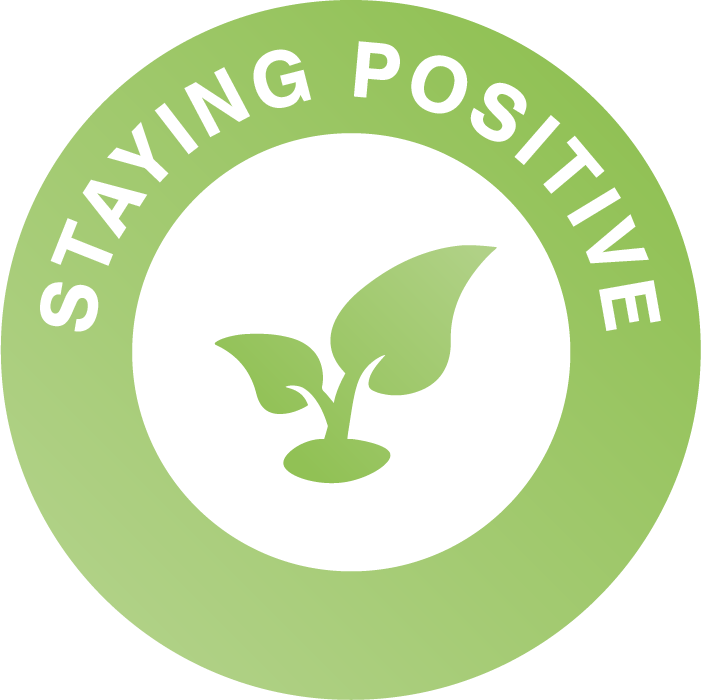 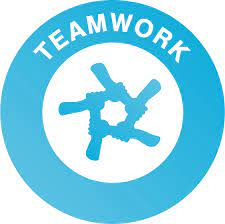 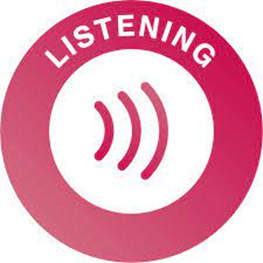 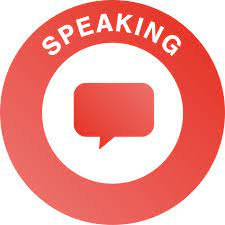 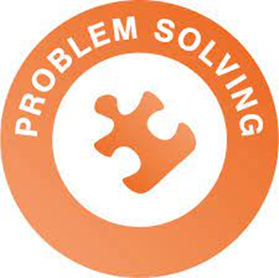 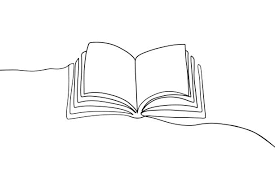 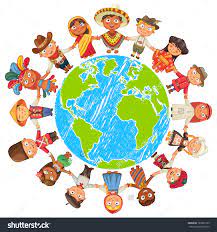 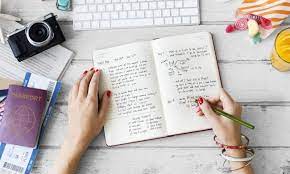 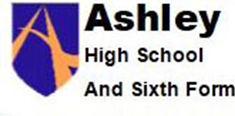 Travel Writing – Non-Fiction Texts
(Emails & Letters, Brochures & Adverts, Reviews)
Other Cultures - Stories
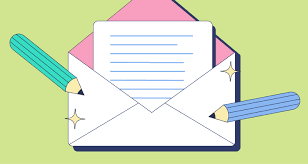 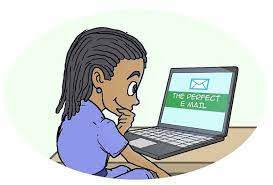 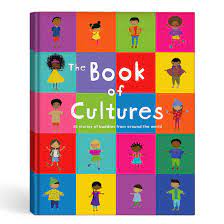 Half Term 1	Half Term 2	Half Term 3	Half Term 4	Half Term 5	Half Term 6
English Year 8
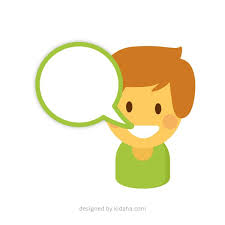 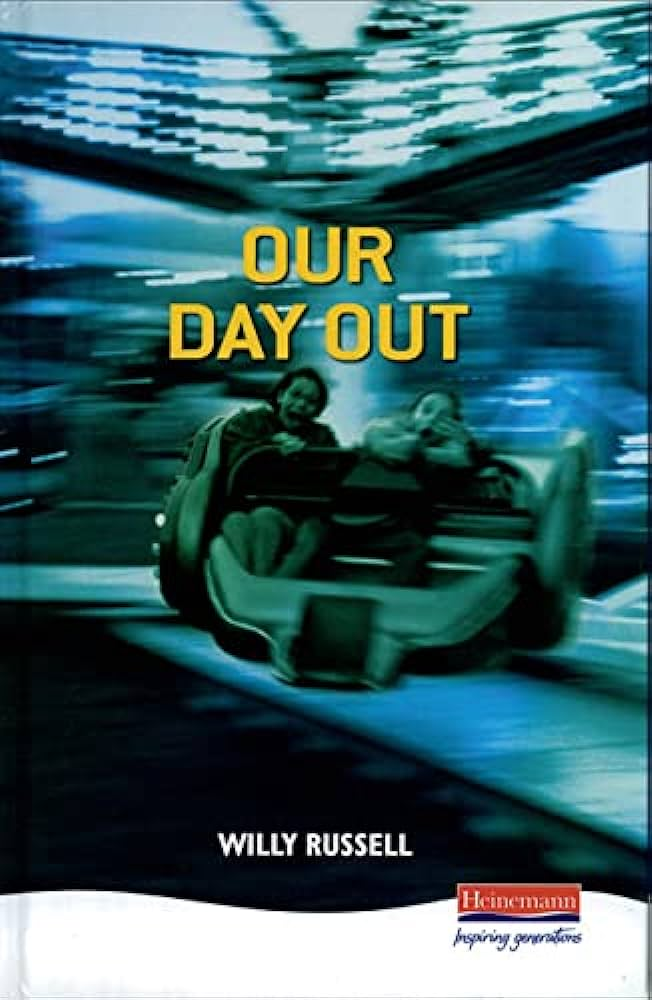 Other Cultures - Poetry
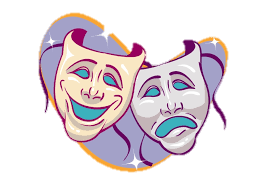 Speaking & Listening
Modern Play/Drama –
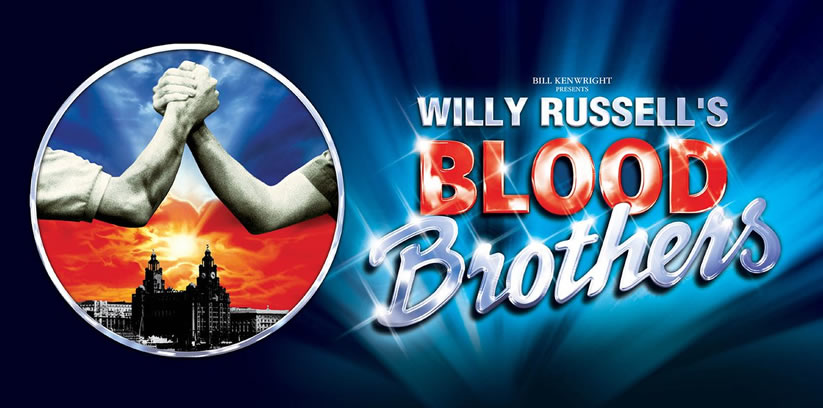 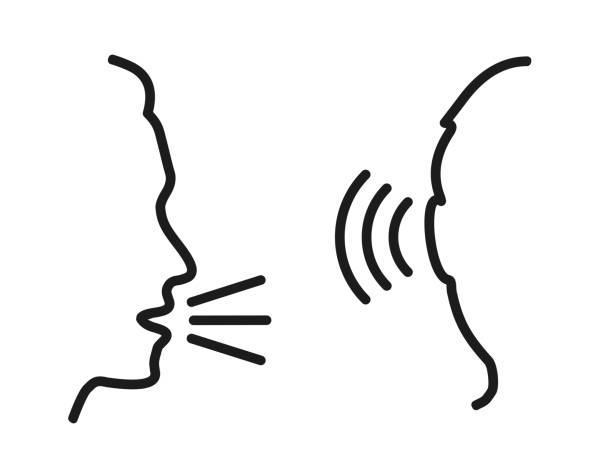 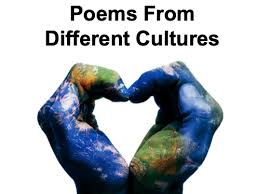 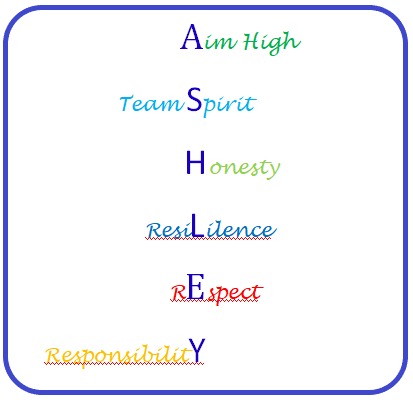 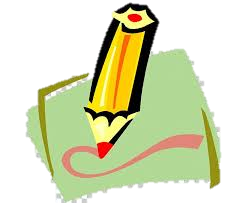 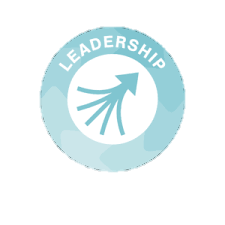 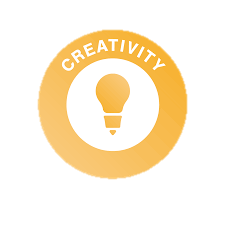 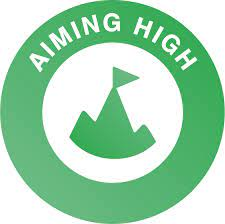 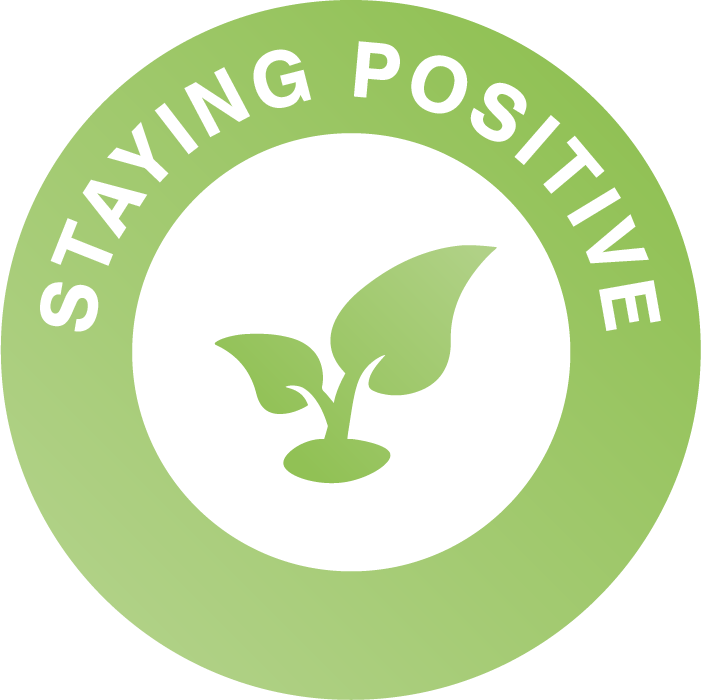 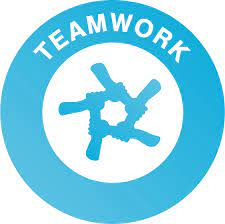 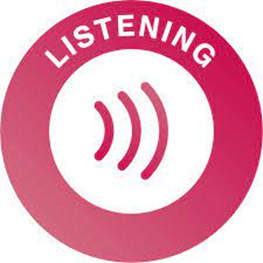 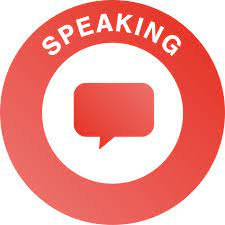 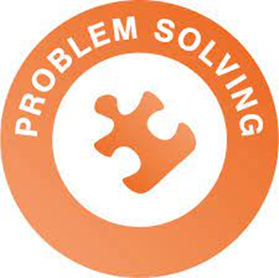 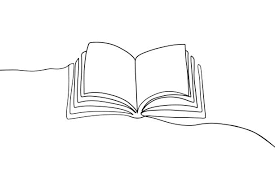 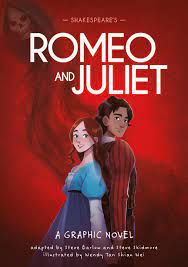 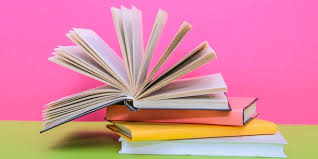 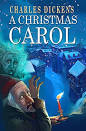 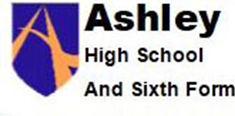 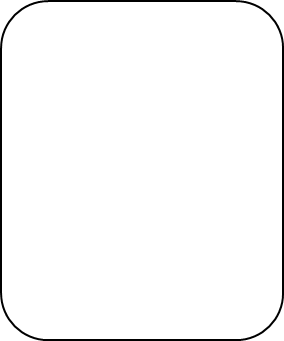 Contemporary Fiction – 
Refugee Boy/Terror Kid/Ghost boys etc.
Classics – A Christmas Carol
Shakespeare –
Romeo and Juliet
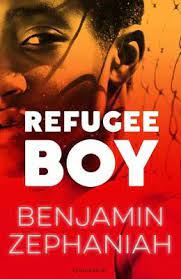 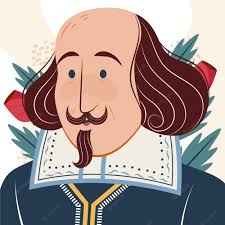 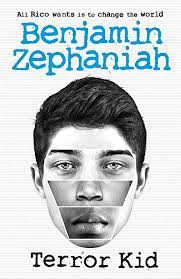 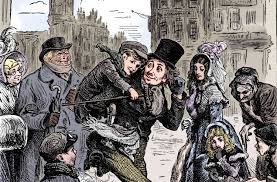 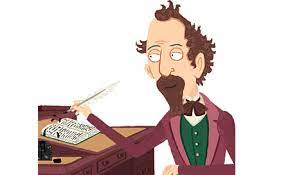 Half Term 1	Half Term 2	Half Term 3	Half Term 4	Half Term 5	Half Term 6
English Year 9
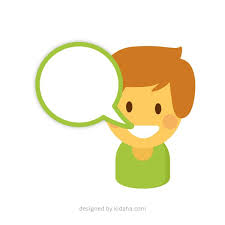 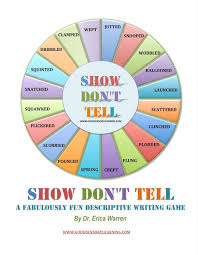 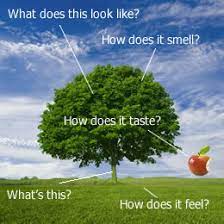 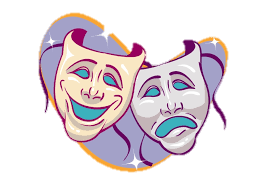 Speaking & Listening
Descriptive/
Narrative Writing
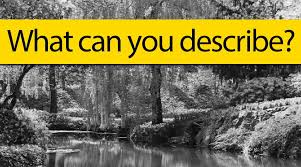 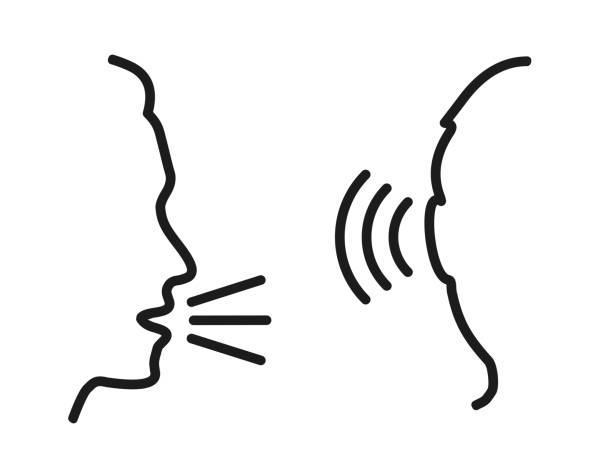 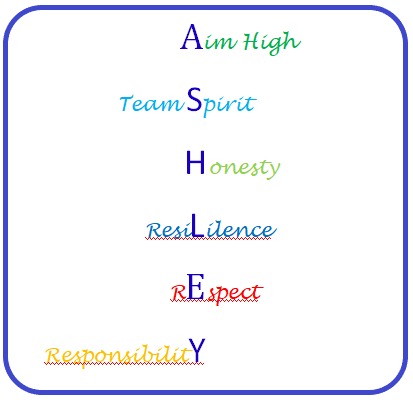 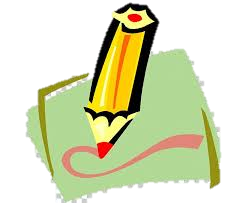 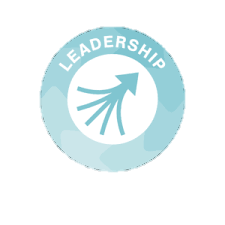 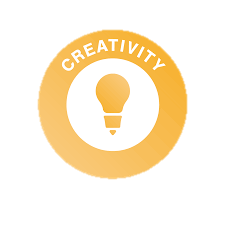 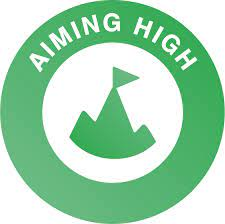 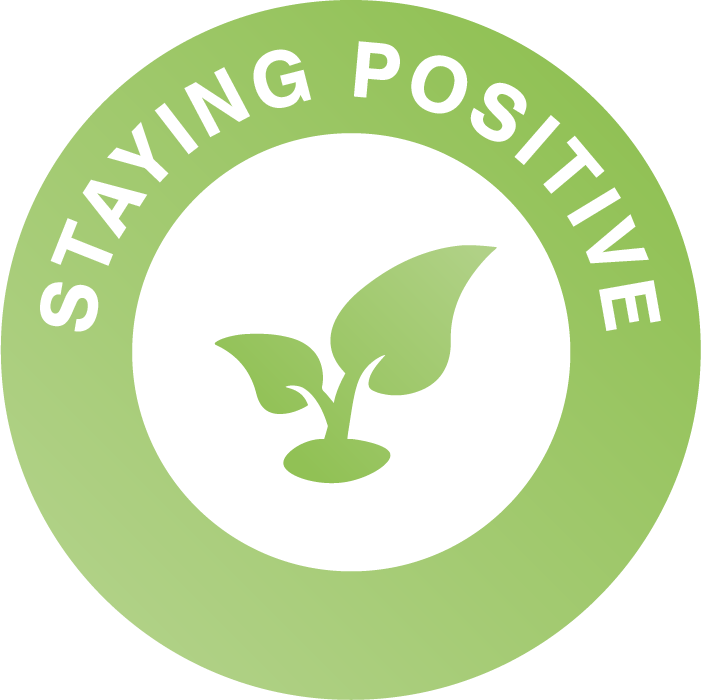 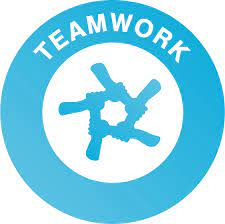 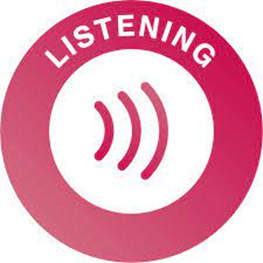 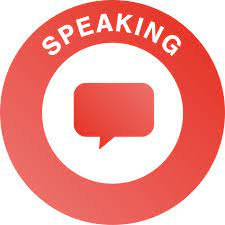 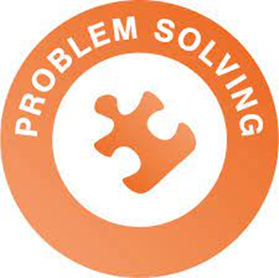